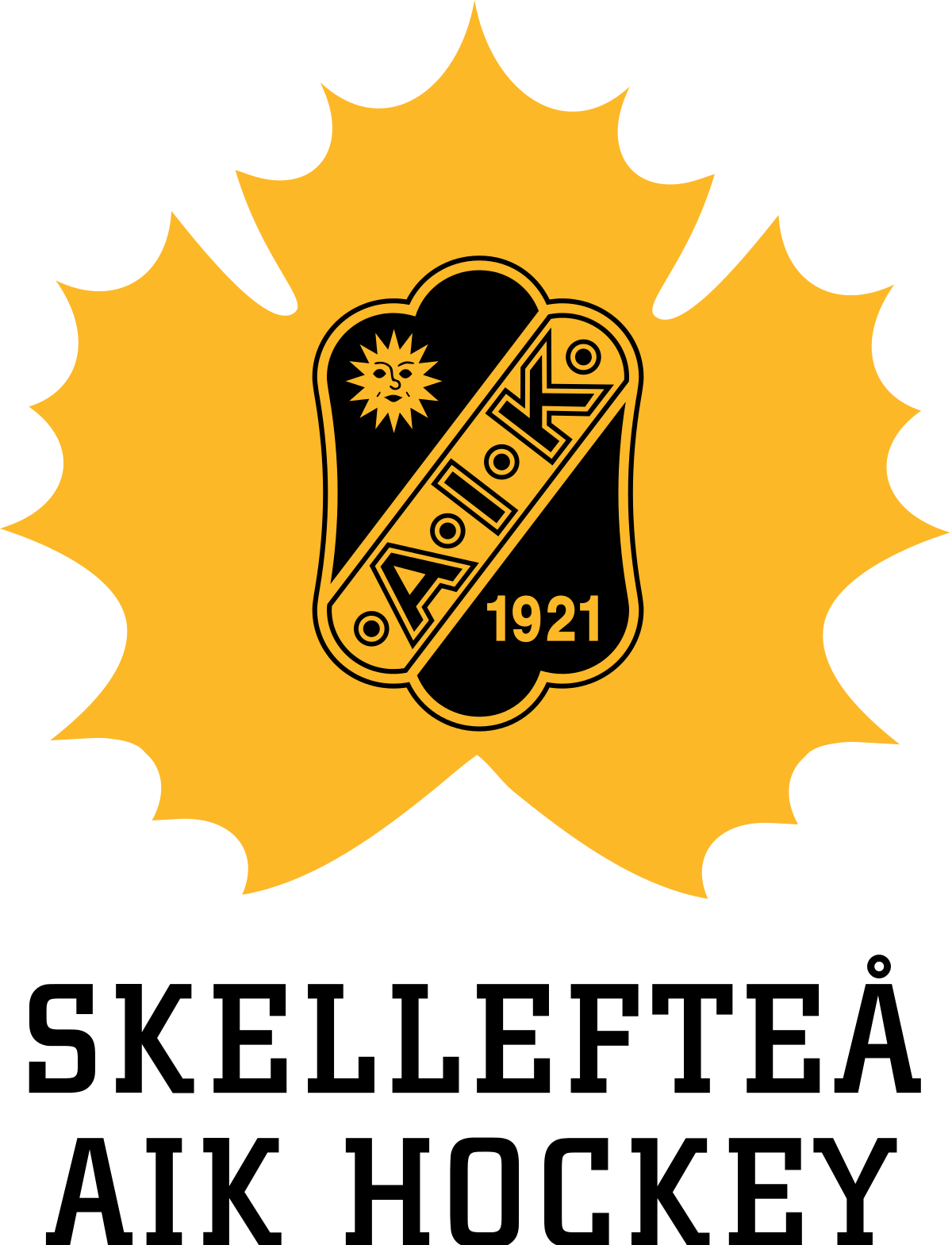 Föräldramöte
U9
Datum:2019-09-18
Informationspunkter:
Presentation; vill någon mer vara hjälptränare eller fystränare så får ni gärna anmäla det till oss lagledare!
Laget.se!! Ladda ner appen! Den kommer vara ryggraden när det gäller information för detta lag!
Linus: Ekonomi-information; se hans bilaga i mappen föräldramöte. 
50/50-lotternas försäljning. Fyll i listan på 2 matcher. Listan kommer att läggas upp på laget.se så att ni kan se vilka datum vi har att fylla. Kontakta någon av oss lagledare ifall ni inte skrivit upp er för att meddela vilka matcher ni vill ha. Om ni får förhinder på matcherna ni tagit på er så ansvarar ni själva för att byta tid med någon annan. 
Info om sammandrag; Sek och fikaförsäljning; Vi har anmält 4 lag. Det blir sammandrag varannan helg, med det kommer ”bara” kallas 4 lag till varje sammandrag. Våra 4 lag kommer aldrig spela samtidigt (se nästa punkt Burträsk). När det är våran tur att anordna sammandrag så kommer ni föräldrar att åläggas ansvar för sek samt fikaförsäljning. Lagledarna kommer styra upp en sådan lista så mer info om vilket sammandrag man ska jobba på kommer när vi vet vilka datum det blir sammandrag. 
Burträsk: Dom har tyvärr för lite spelare så om dom behöver så har vi sagt att kan hjälpa till med spelare. Det kommer alltså förmodligen komma frivilliga tillfällen då de spelare som inte spelar sammandrag för Skellefteå AIK den helgen erbjuds möjlighet att spela med Burträsk. 
Vill vi ordna cup?; föräldramötet tog ett demokratiskt beslut att vi ska ordna 1 cup denna säsong. Lagledarna tar på sig att styra upp vad som behöver göras. Mer info kommer. 
Målvaktslista; Tränarna lägger ut i kalendern vilka målvakter som står vilka träningar. 
Riktlinjer för föräldrar och spelare i hur man uppför sig kommer: Detta kommer tränarna styra upp ihop med spelarna och sedan kommer vi maila ut det till föräldrarna så att ni får veta vad dom bestämt. 
Materialförvaltarnas punkt: dom slipar helst skridskorna på helgerna, men man kan alltid fråga dom ifall dom har tid. 
Tränarnas punkt: om möjligt så vill dom ha samling med laget 15 min innan isträningen börjar. På helg-träningen så ser dom gärna att spelarna byter om på plats. 
Puckleveranslistan; Lisat med vilka hemmamatcher då U9 förväntas leverera puck till domaren läggs upp på laget.se. Meddela oss lagledare vilken match ditt barn vill ha så lägger vi till spelaren på listan.
Övrigt: Inga föräldrar i båset, märk hjälmarna med namn,